XMM EPIC-pn: spatial CTI correction using Cu K𝛂 and Mn K𝛂(update from IACHEC 22)
Ivan Valtchanov, XMM SOC

IACHEC, Pelham, Germany, 24-27 Apr 2023
IACHEC 23, Detectors and Background Working Group session
1
Spatial CTI offsets
Following Sanders, Dennerl et al. (2020), used in Gatuzz et al, (2022a, 2022b):

Apply the derived per-CCD long-term CTI correction for Cu K⍺ @8 keV
Stack event lists in bins of 500 revolutions, with step 250 (overlap)
For each stacked table, extract spectra for each CCD (12), read-out column RAWX  (64) and bin by 20 pixels on RAWY (9). 
Fit the Cu K⍺ line and derive the residual 	 the spatial offsets as function of epoch, CCDNR, RAWX, RAWY.
 Spatial offset table dimensions: 		mode(2),epoch(8),CCDNR(12),RAWX(64),RAWY(200)
IACHEC 23, Detectors and Background Working Group session
2
Example for modelling the LTC, CCD02
Q(t) = Eobs/8.04 keV
Cyan curve: [(1-TCOEF(t))/(1-a)]^{190}
Using <RAWY> for all observations
3
Cu K⍺ before and after
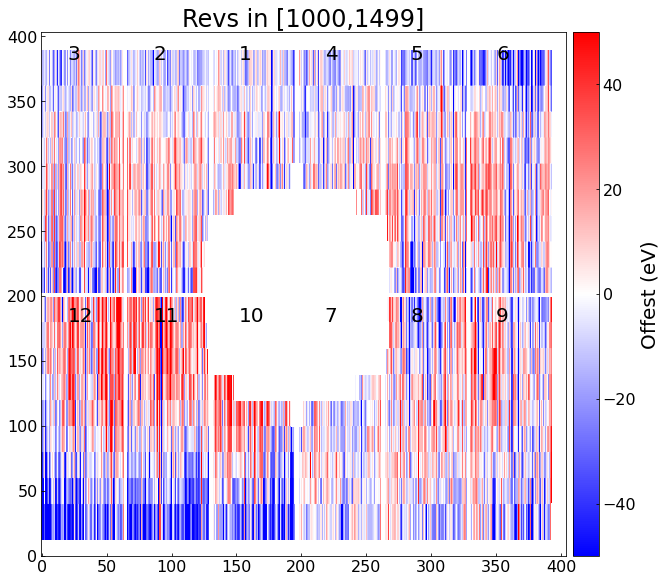 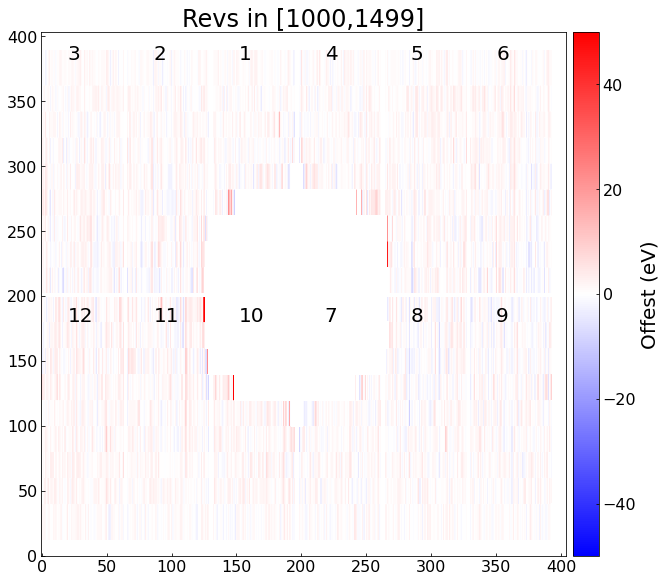 Offsets in eV applied at event list level
IACHEC 23, Detectors and Background Working Group session
4
Example, correction
Procedure:
Apply derived offsets to the stacked event list
PI  PI_CORR for all events
Fit Cu Ka using PI_CORR


Overall: going down from ~30 eV to ~3 eV

Taking the rms as redshift and then c*z

 Improvement in velocity space:

~1120 km/s (30 eV) to
~112 km/s (3 eV)
IACHEC 23, Detectors and Background Working Group session
5
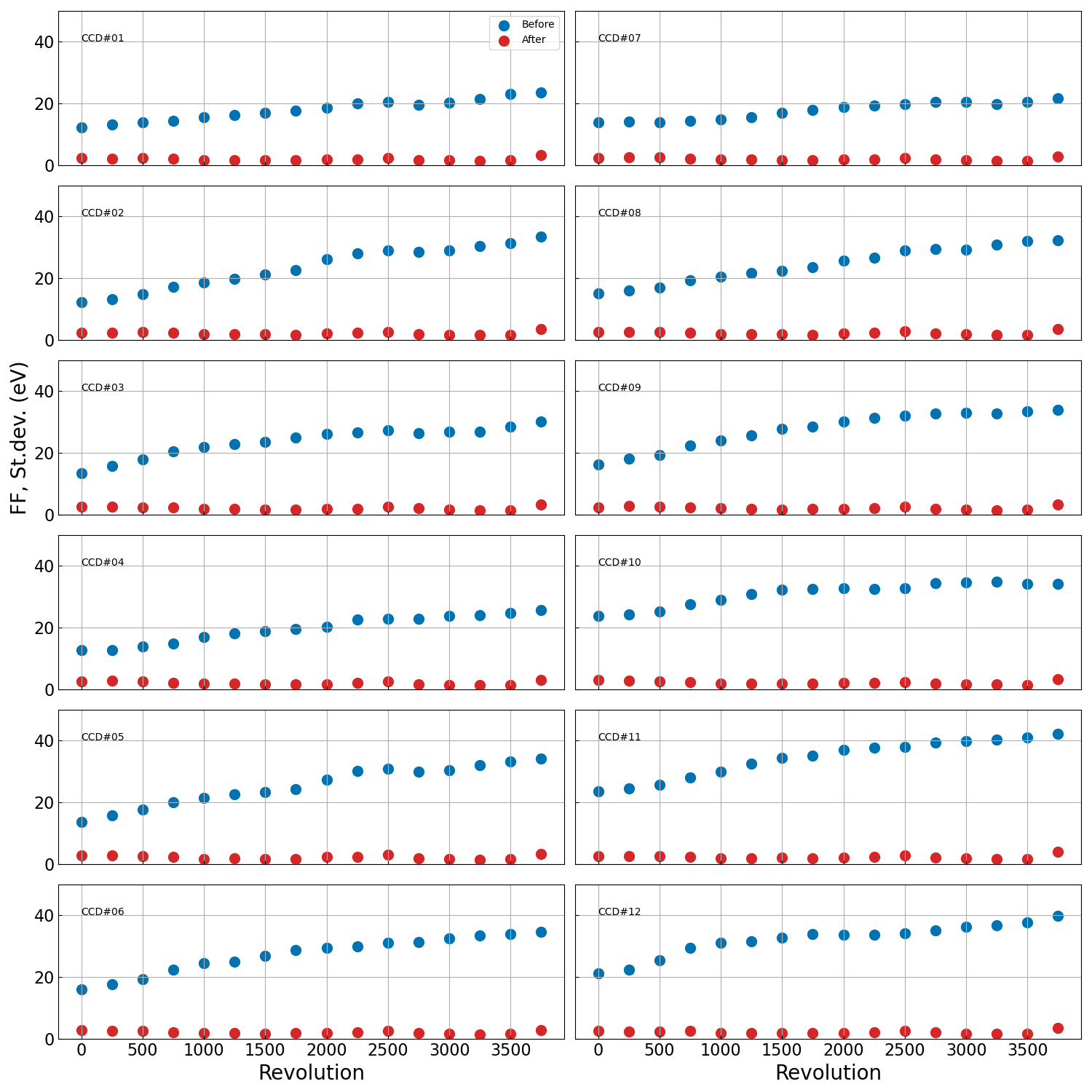 Full Frame Mode CU for Cu K⍺
Before, st.dev.

After, st.dev.
IACHEC 23, Detectors and Background Working Group session
6
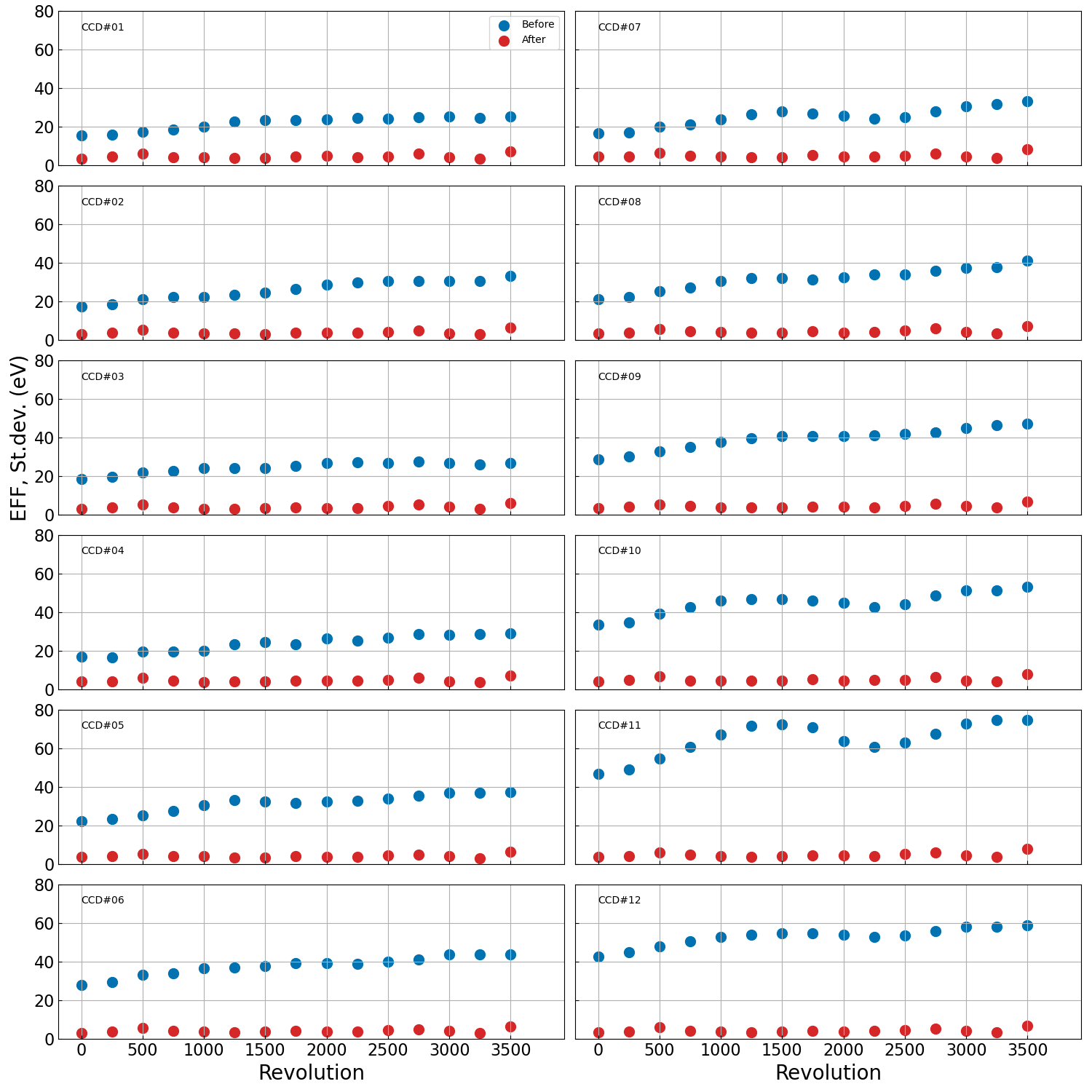 Extended Full Frame Mode CU

Before

After
Significant improvement in this quandrant!
IACHEC 23, Detectors and Background Working Group session
7
Applying the spatial offsets to other energies?
In Sanders et al. (2020) the derived offsets are applied to energies down to ~ 6 keV, i.e. for the iron complex at ~6.5 keV (galaxy clusters)


To validate, we apply the Cu-derived offsets to the Mn K⍺ line at ~6 keV, internal calibration source
Source is faint after rev. 2000  no results in most of the spatial bins
Check at rev. < 2000 for validation
IACHEC 23, Detectors and Background Working Group session
8
Mn K⍺ before and after CU correction
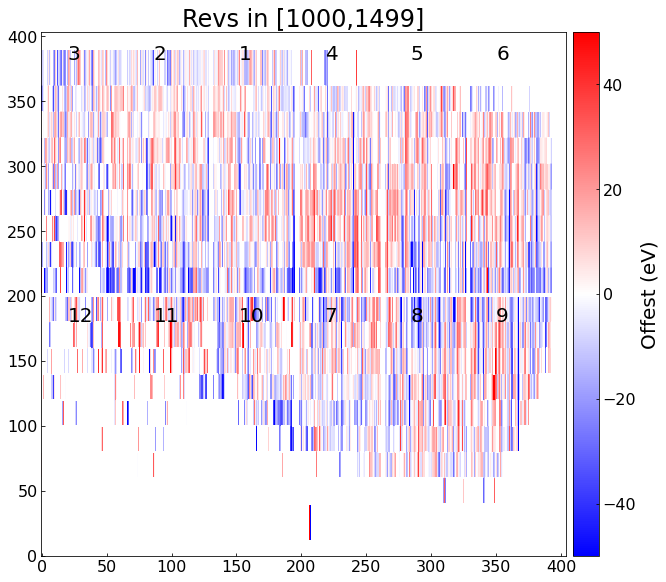 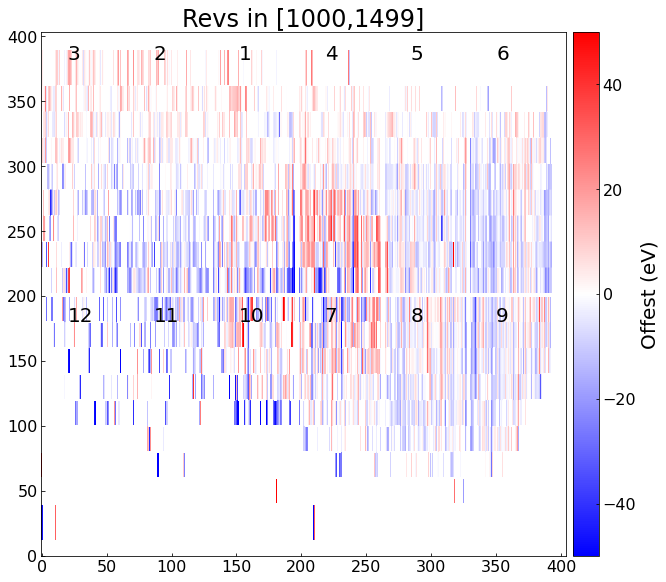 IACHEC 23, Detectors and Background Working Group session
9
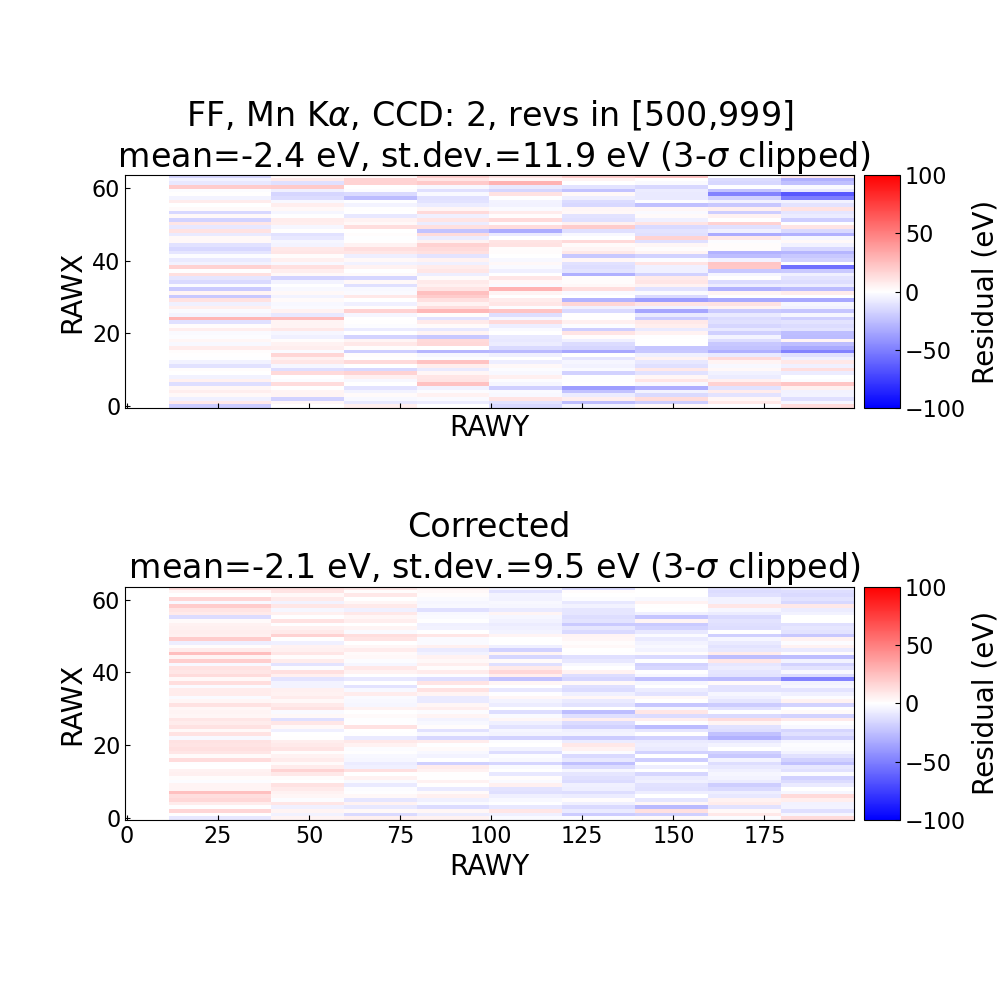 Marginal improvement
IACHEC 23, Detectors and Background Working Group session
10
Mn K⍺ before and after MN correction
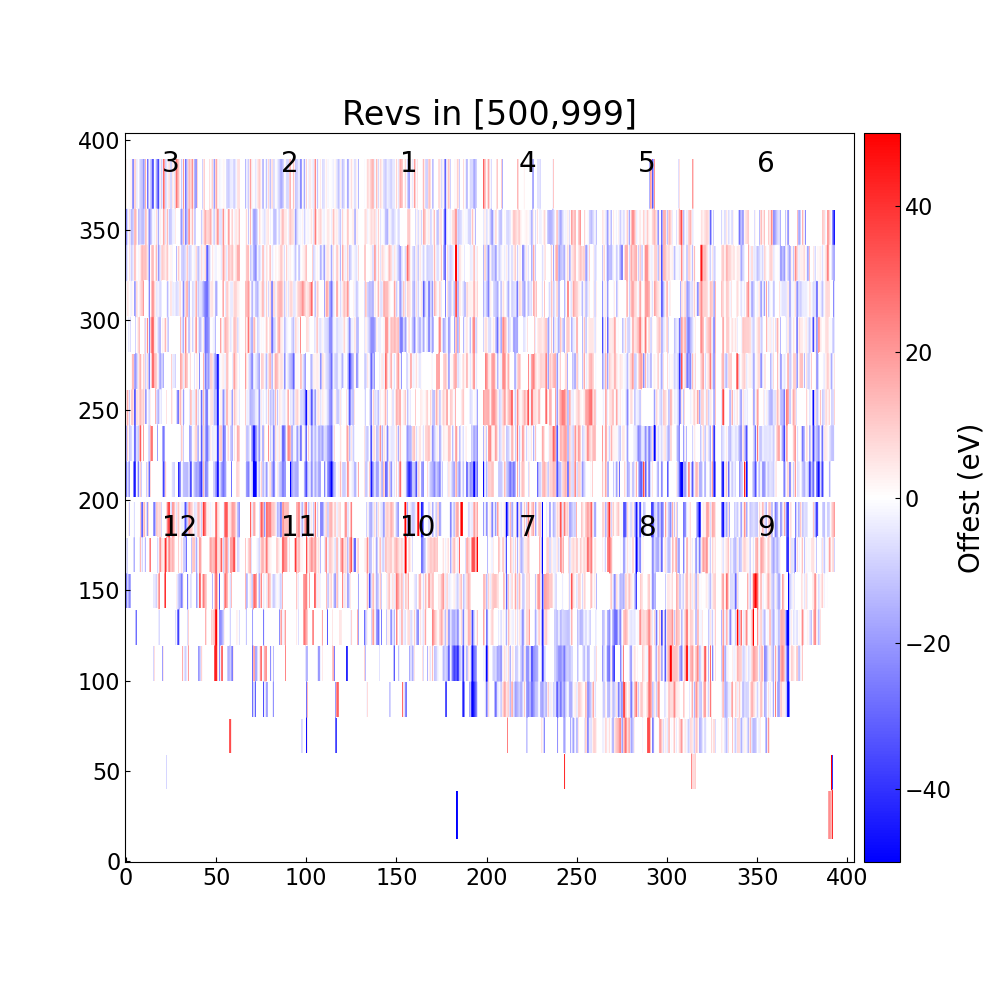 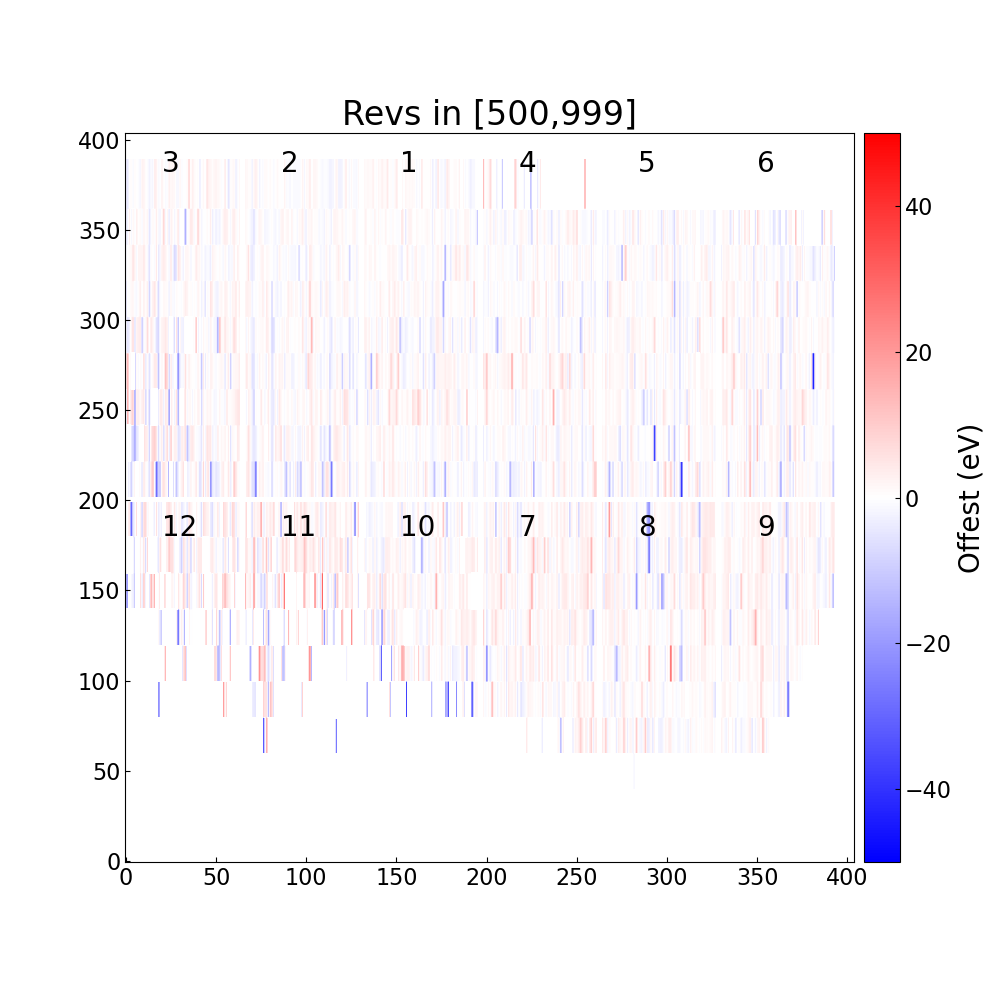 IACHEC 23, Detectors and Background Working Group session
11
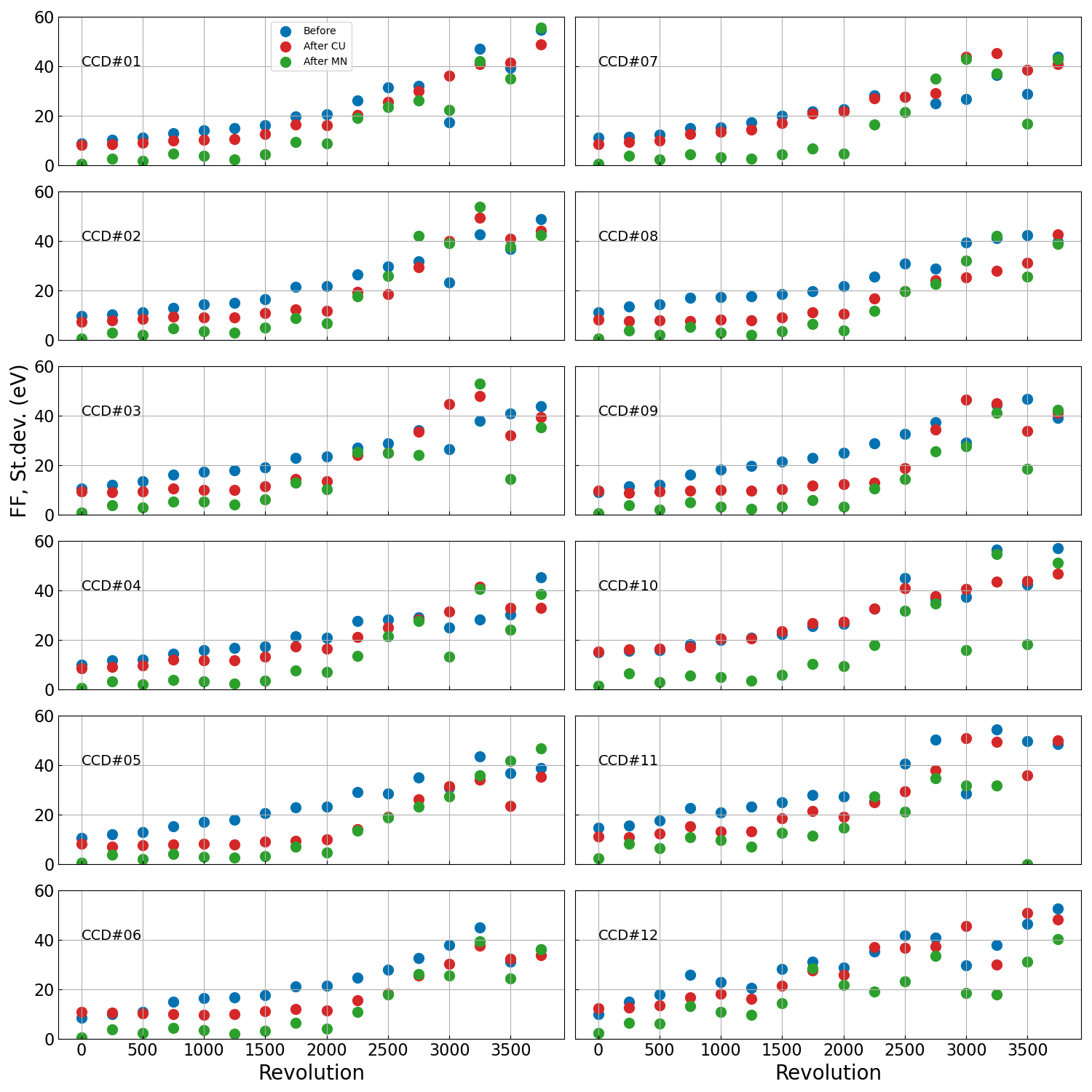 Mn K⍺ before and after CU and MN corrections

Only FF mode
IACHEC 23, Detectors and Background Working Group session
12
Energy scale in [6,9] keV
IACHEC 23, Detectors and Background Working Group session
13
6-lines model examples, full CCD areas
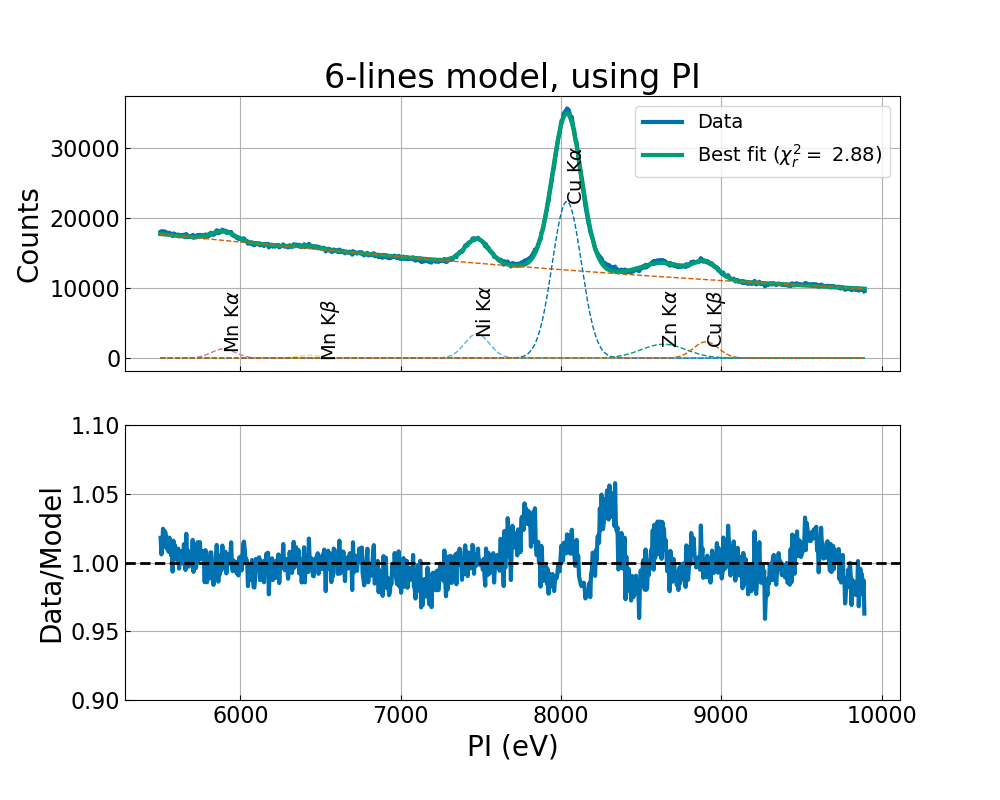 Rev in [500,999]
Rev in [2500,2999]
IACHEC 23, Detectors and Background Working Group session
14
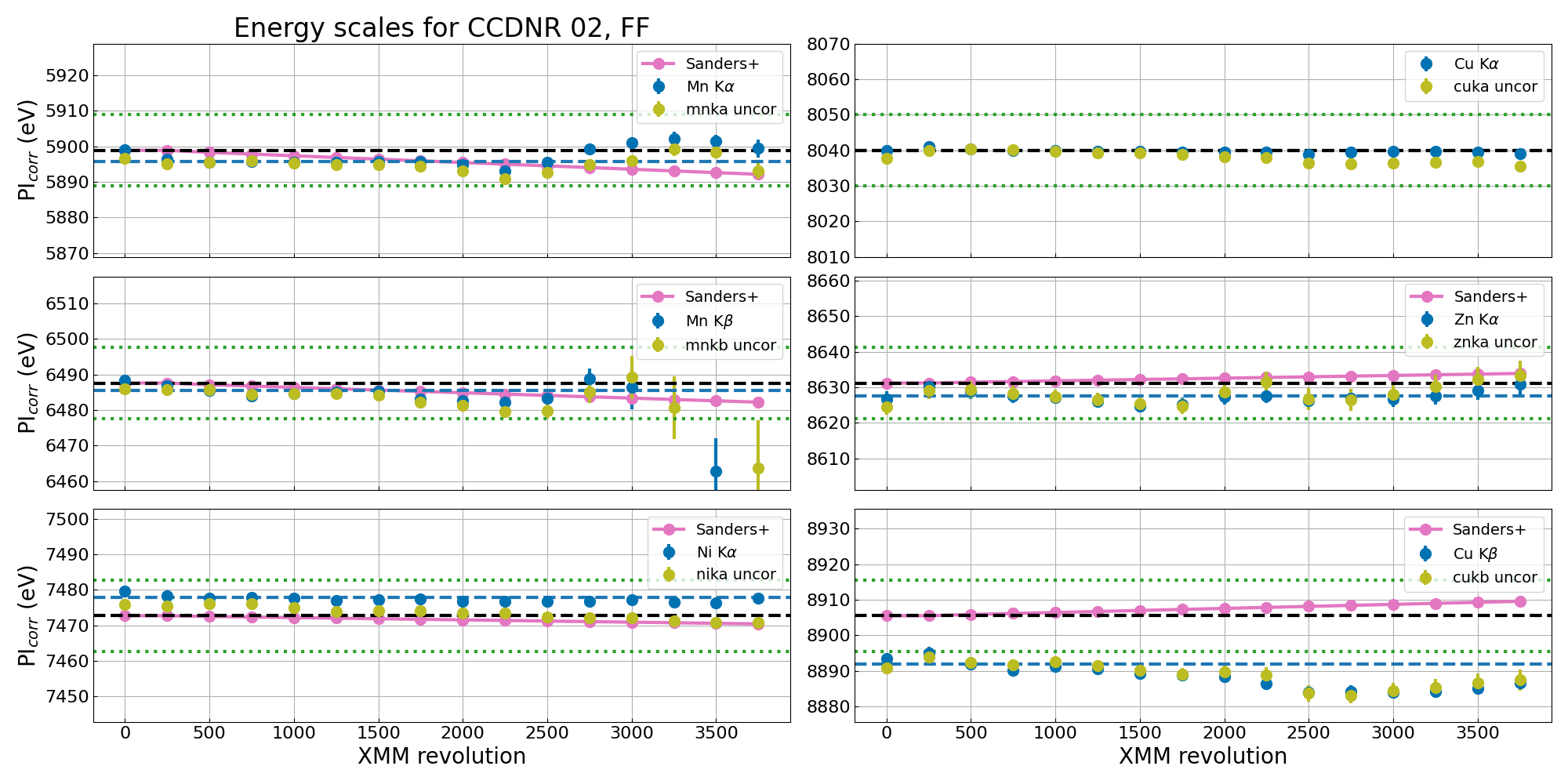 IACHEC 23, Detectors and Background Working Group session
15
Energy dependence of the long-term CTI
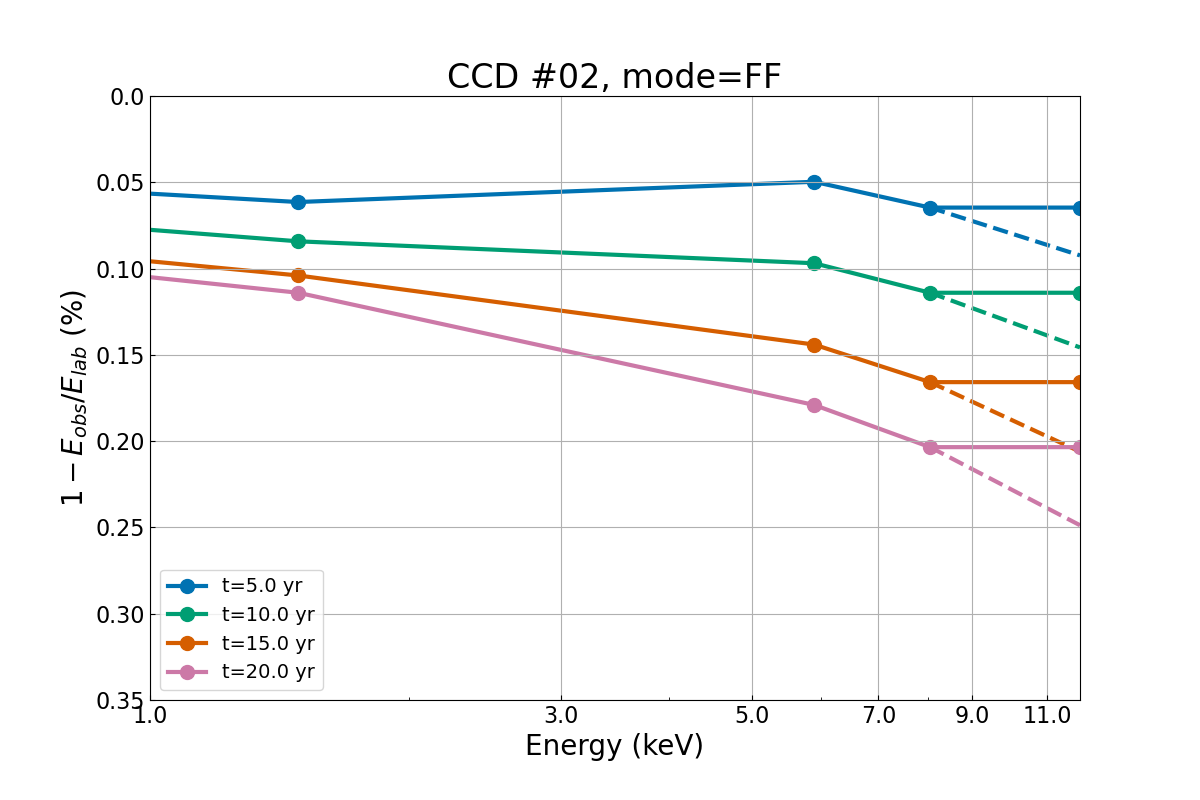 Al K⍺
Cu K⍺
Mn K⍺
IACHEC 23, Detectors and Background Working Group session
16
Summary
Spatial residuals derived using the fluorescent Cu K⍺ line at 8 keV
Spatial residuals derived using the cal source Mn K⍺ line at 6 keV
Both incorporated in EPN_SPATIALCTI_0001.CCF
(Both with caveats)
XMM-SAS task epspatialcti modified to use the new CCF with option SD20mode=yes (set as default)
One can choose either to apply the Cu K⍺ or Mn K⍺ with element=CU or element=MN
Inconclusive analysis of the energy scale compression in 6 to 9 keV 	 not implemented.
Release note: 	https://xmmweb.esac.esa.int/docs/documents/CAL-SRN-0391-1-3.pdf
IACHEC 23, Detectors and Background Working Group session
17
The end
IACHEC 23, Detectors and Background Working Group session
18